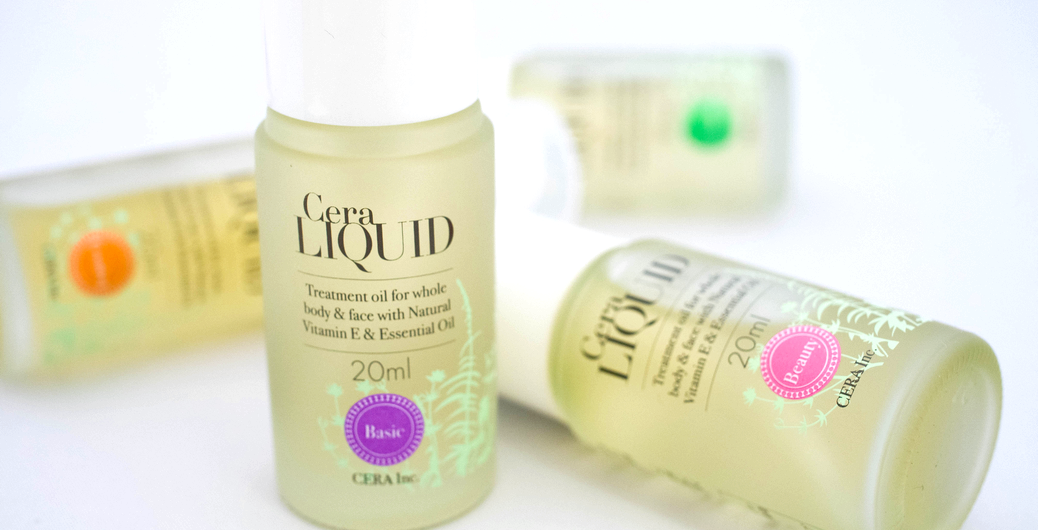 ☎受付／10：00～18：30（土曜～17：30）
表参道駅から徒歩３分
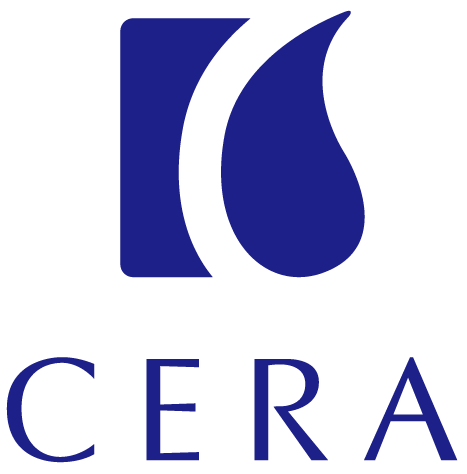 定休／日曜日、祝日
表参道セラ治療院
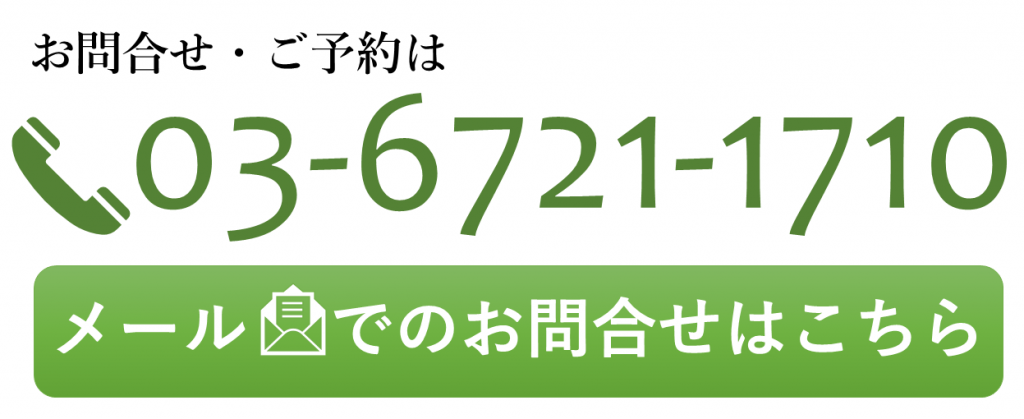